Case 2013-7
Sarah A. Brooks, MD and Cynthia T. Welsh, MD
Medical University of South Carolina
Disclosure
I have no financial relationships to disclose.
Clinical History
46 year old male with fatigue and progressive neurologic dysfunction
PMHx: Panhypopituitarism beginning with DI
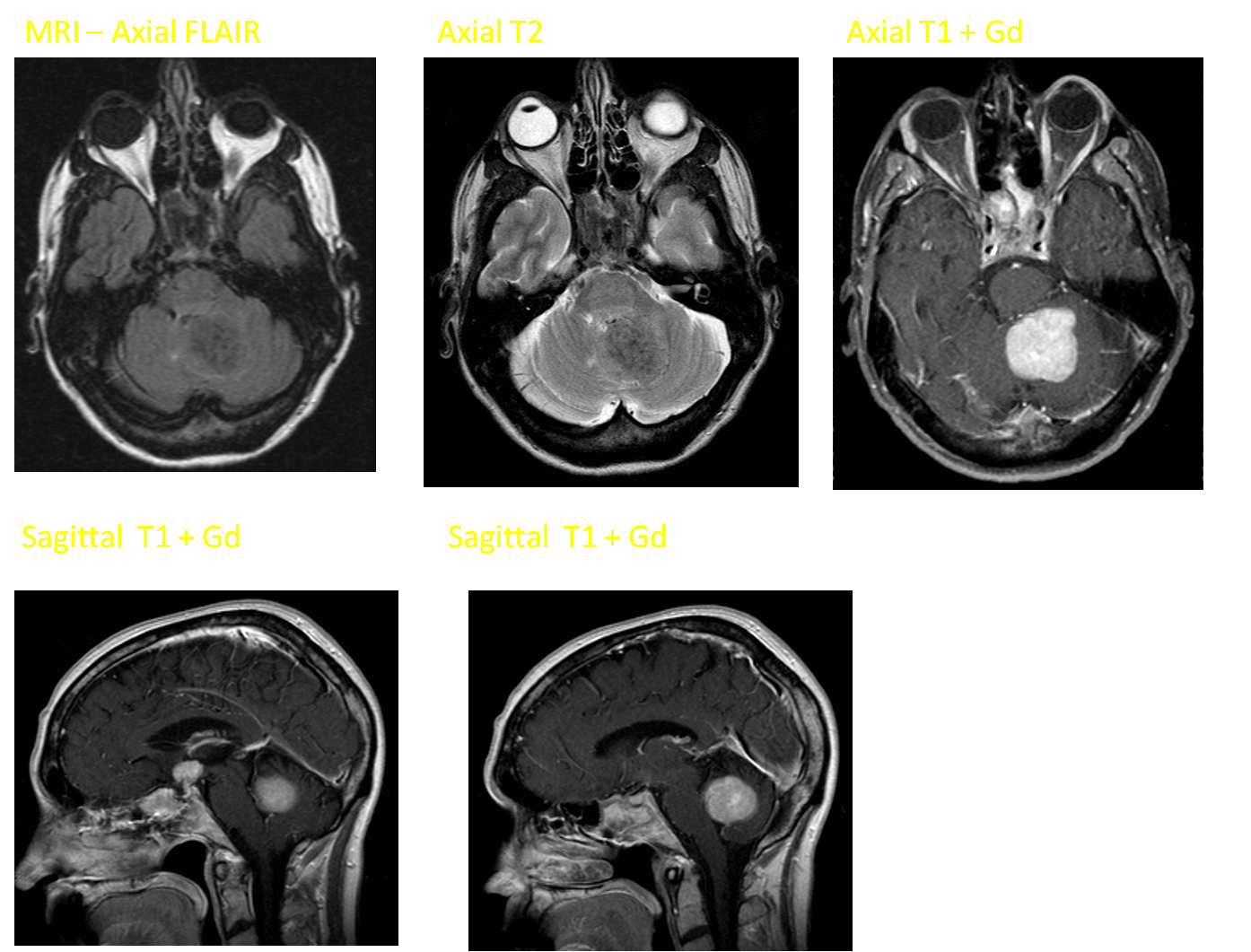 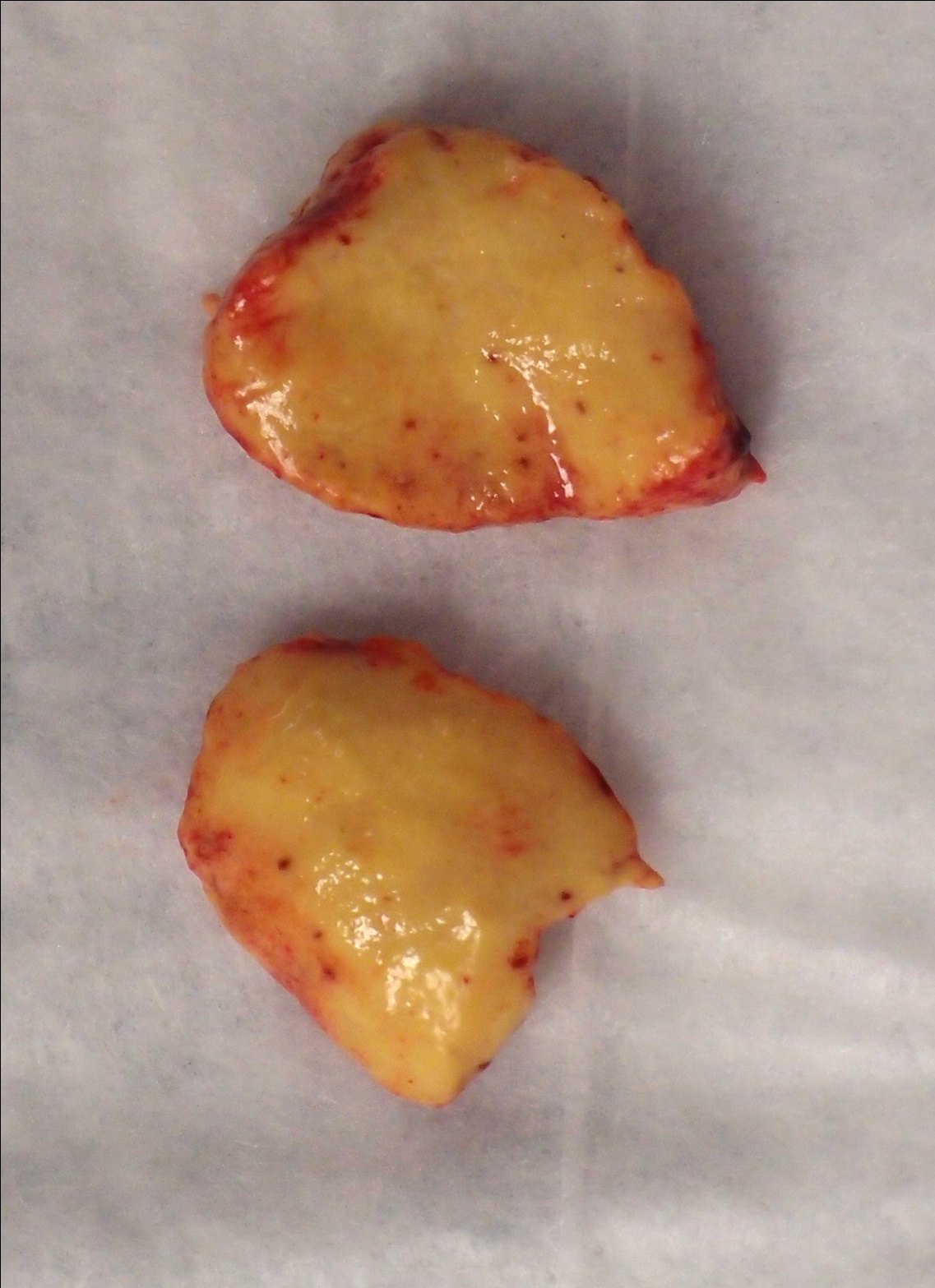 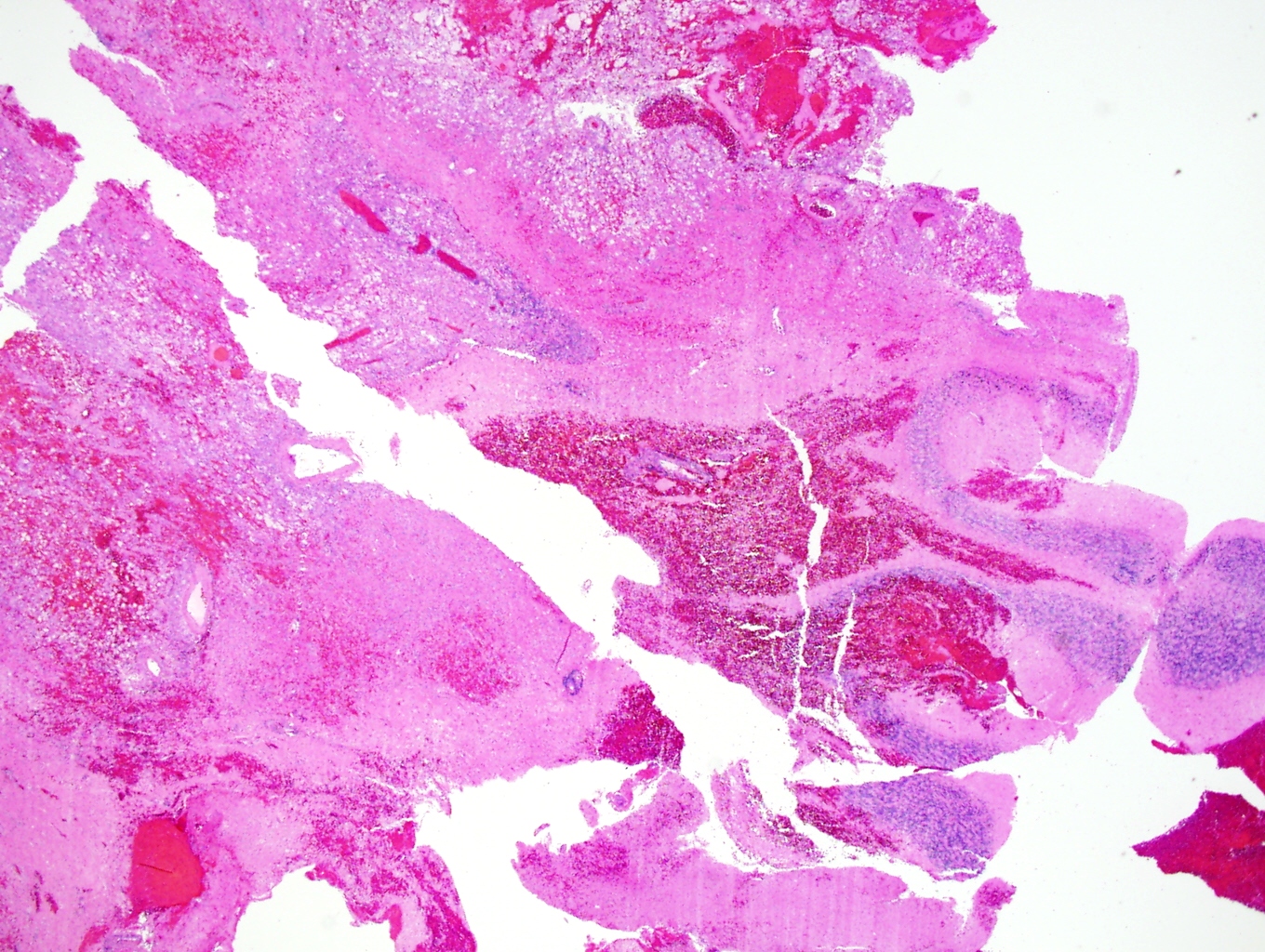 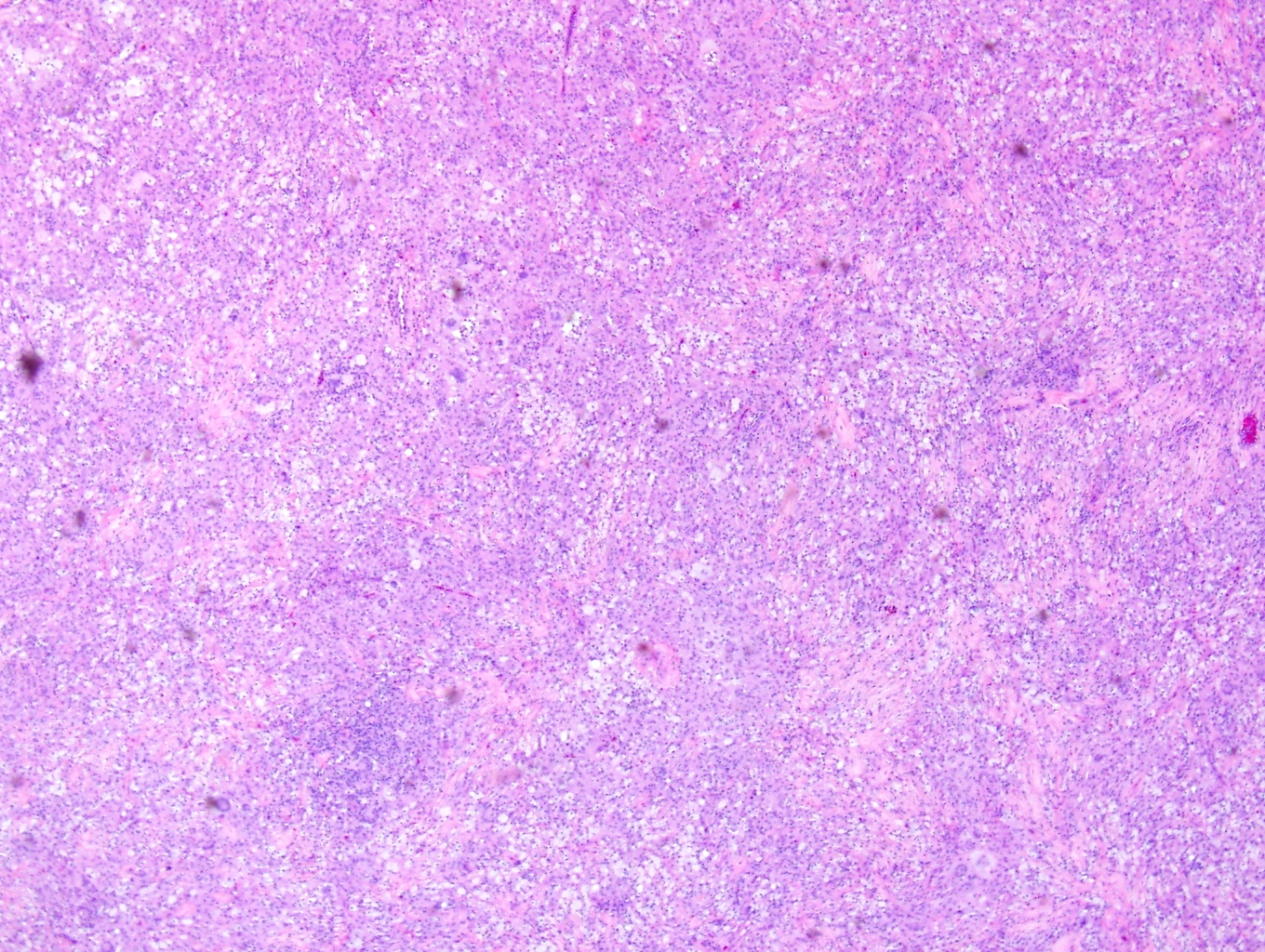 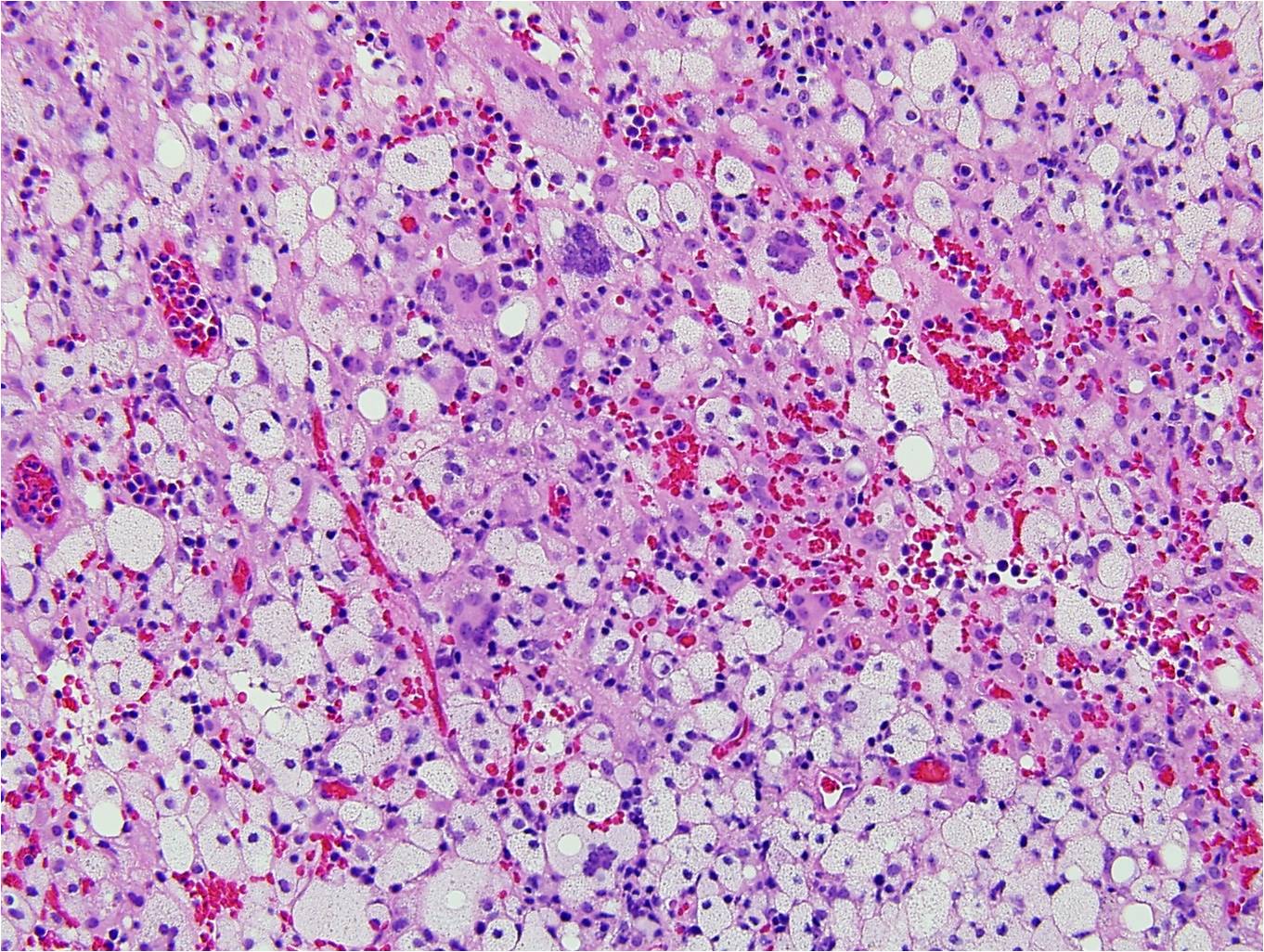 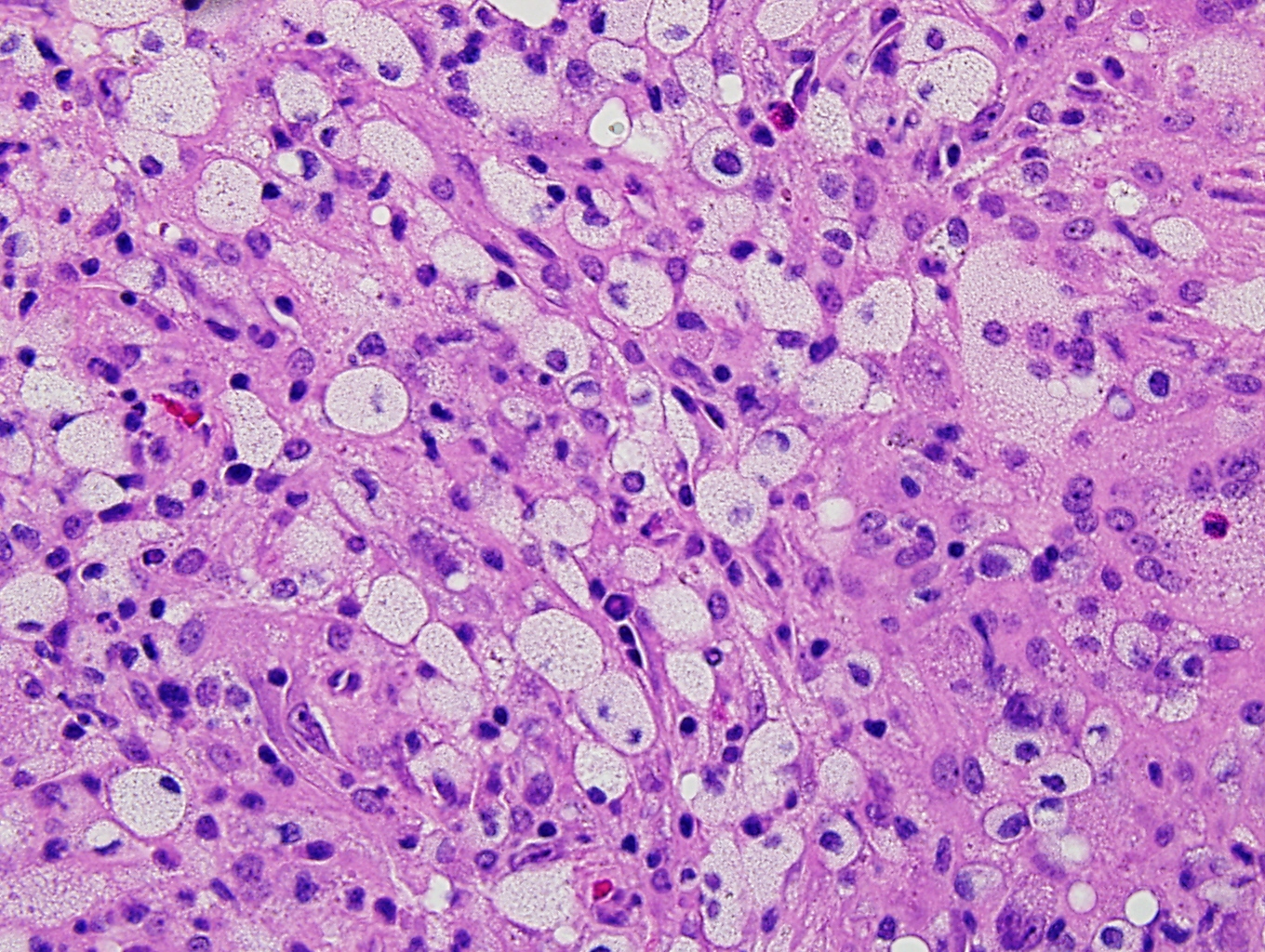 Diagnosis?
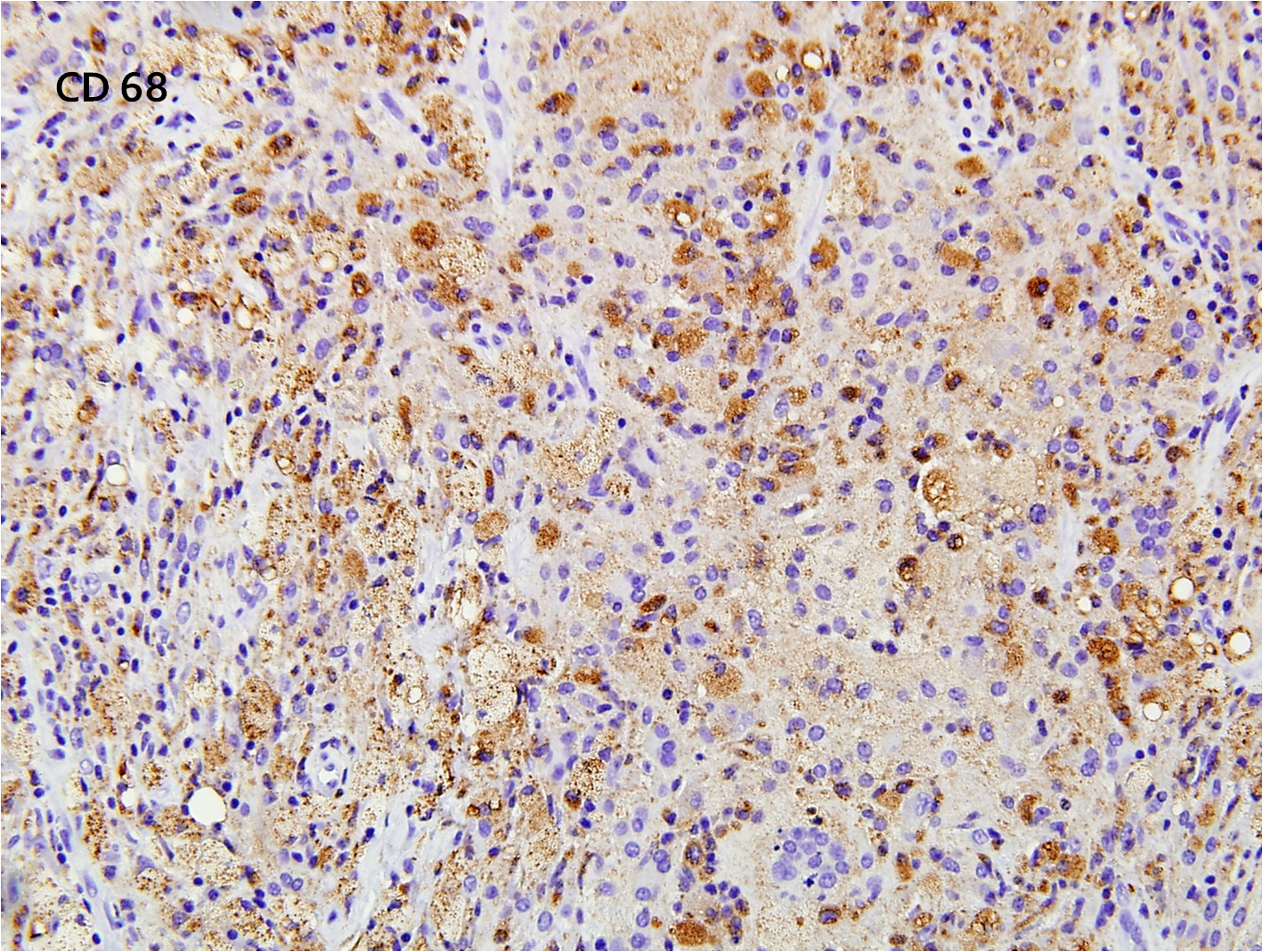 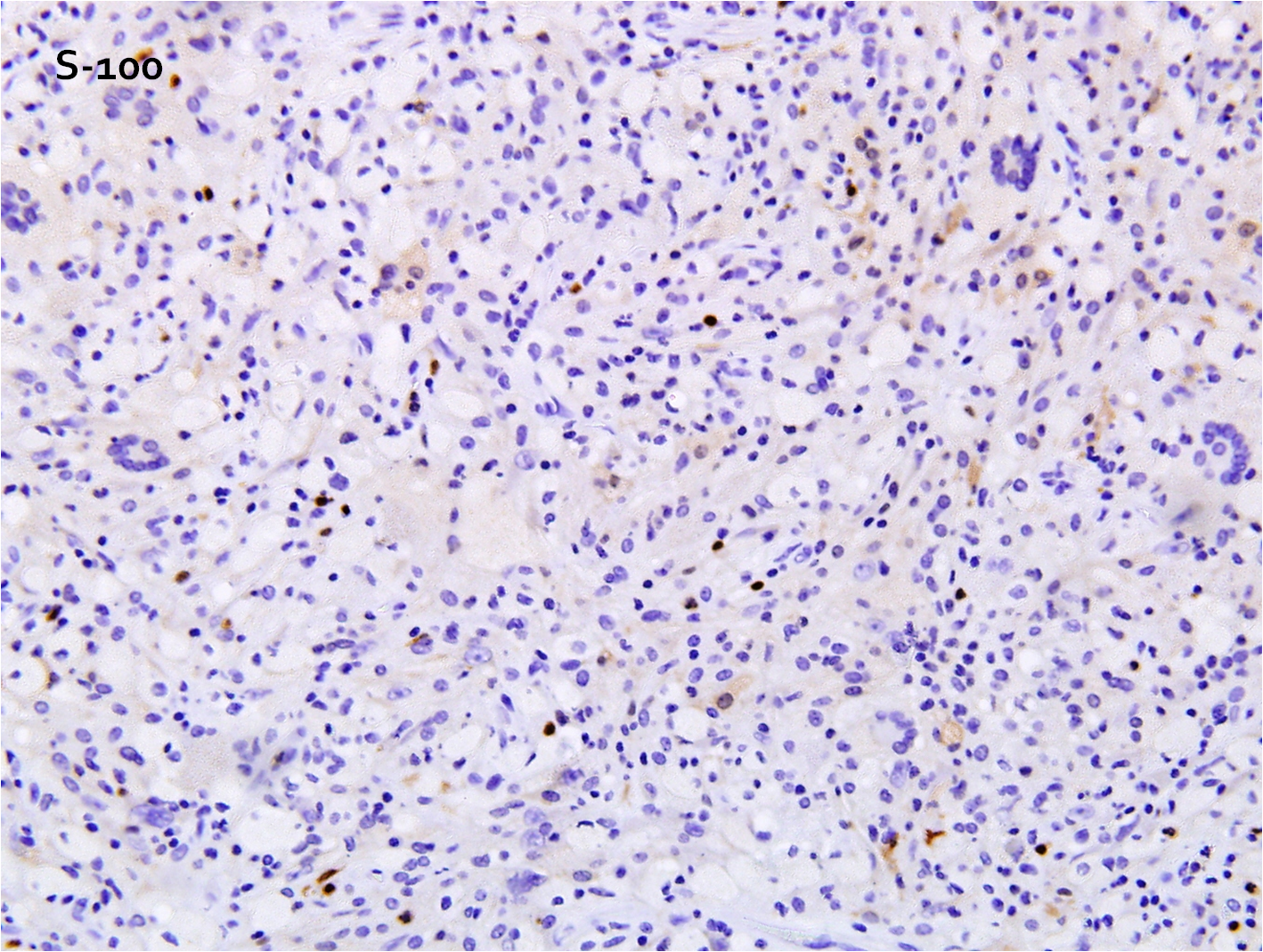 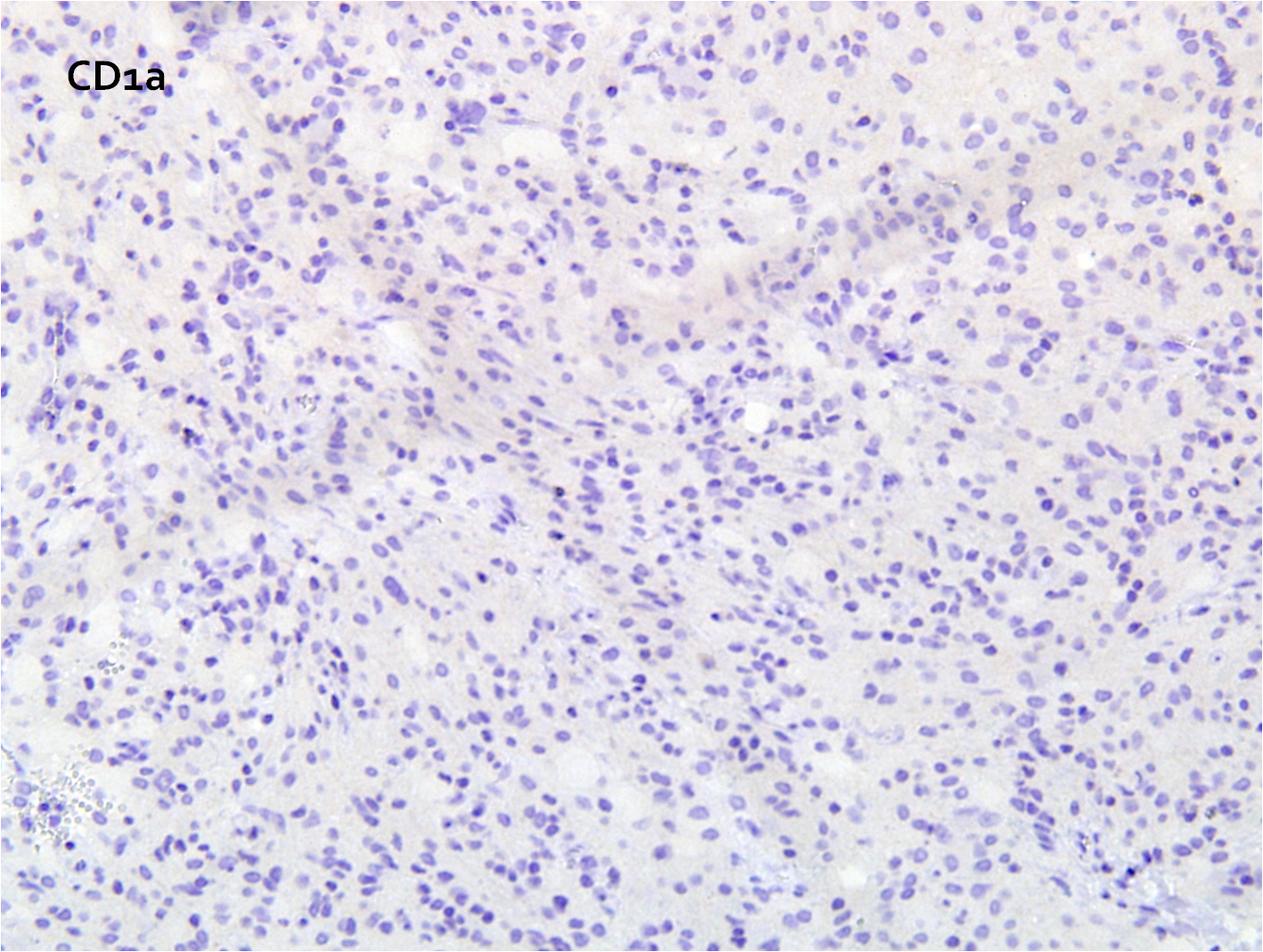 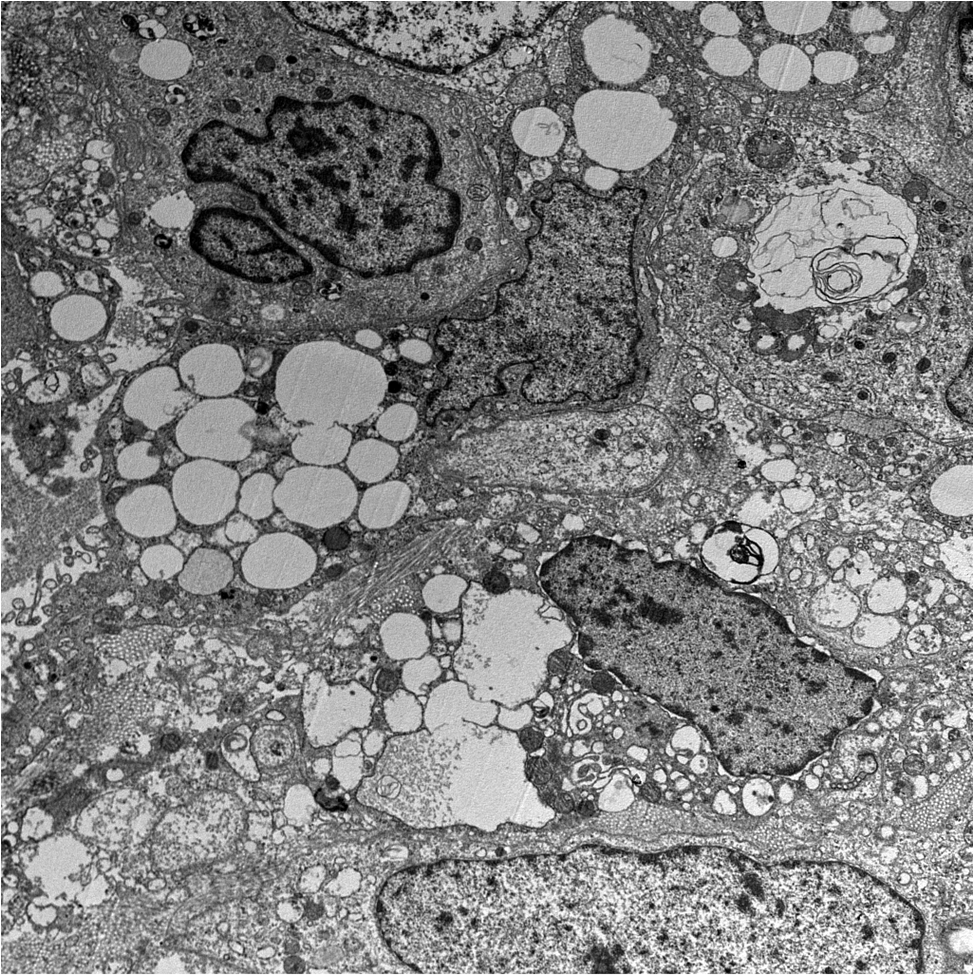 Erdheim-Chester Disease
Histiocytic Lesions
Langerhans cell histiocytoses
Non-Langerhans cell histiocytoses
Non-Langerhans cell histiocytoses – JXG family
Diverse group of disorders defined by the accumulation of histiocytes that do not meet the phenotypic criteria for the diagnosis of LCs. 
Identical immunophenotype: FactorXIIIa, CD68, CD163, fascin, and CD14 positive. Negative for S100 and CD1a
?Spectrum of same disorder and derive from same precursor cell
Erdheim-Chester Disease
Variant of the JXG family
IHC – XIIIa, CD68, and CD163 positive; CD1a and S-100 negative
Characterized by  dense infiltrate of histiocytes with foamy or eosinophilic cytoplasm and Touton giant cells
Absence of Birbeck granules

Differential Diagnosis with Rosai-Dorfman disease  
Systemic histiocytosis, Non JXG family
– S-100+, CD1a-, CD68+, Fascin+, CD163+ histiocytes with emperipolesis
Erdheim-Chester Disease
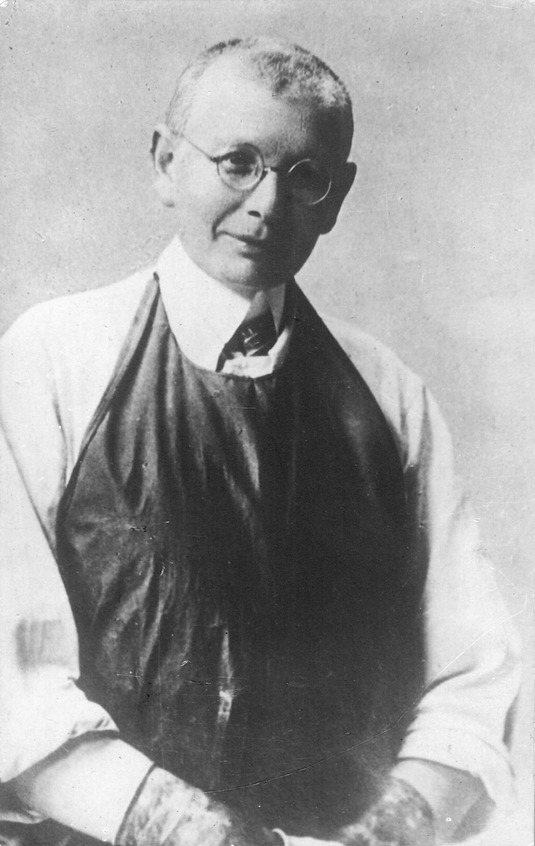 First described in 1930 by William 
Chester, a pupil of  Viennese Pathologist 
Jakob Erdheim
Initially called “lipid granulomatosis”
1972 Jaffe described in detail the 
clinical, radiological, and pathological characteristics
and coined “Erdheim-Chester Disease”
Rare
About 341 reported cases; 259 biopsy proven
Erdheim-Chester Disease Clinical Manifestations
Bilateral knee and ankle pain 
	most common complaints in 
	patients
Characteristic bilateral symmetric osteosclerosis of long bones
Extraskeletal organ involvement more than 50% of the time
Kidney, retroperitoneum, skin, brain, and lung
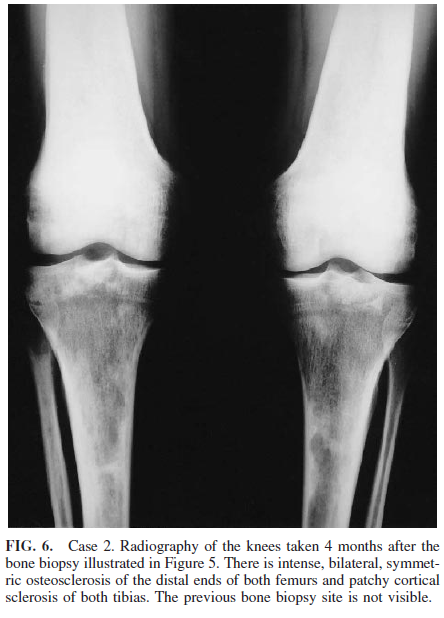 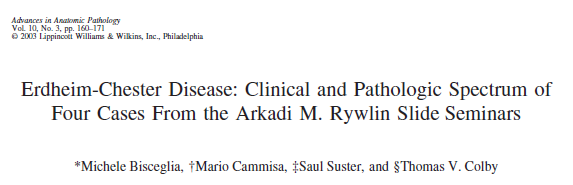 Erdheim-Chester Disease Clinical Manifestations
Cavalli, et al reviewed 259 biopsy proven cases in the English literature
Results:
60% Male
Median age disease onset: 49 years
Median age disease diagnosis: 53 years
Median diagnostic delay: 1 year
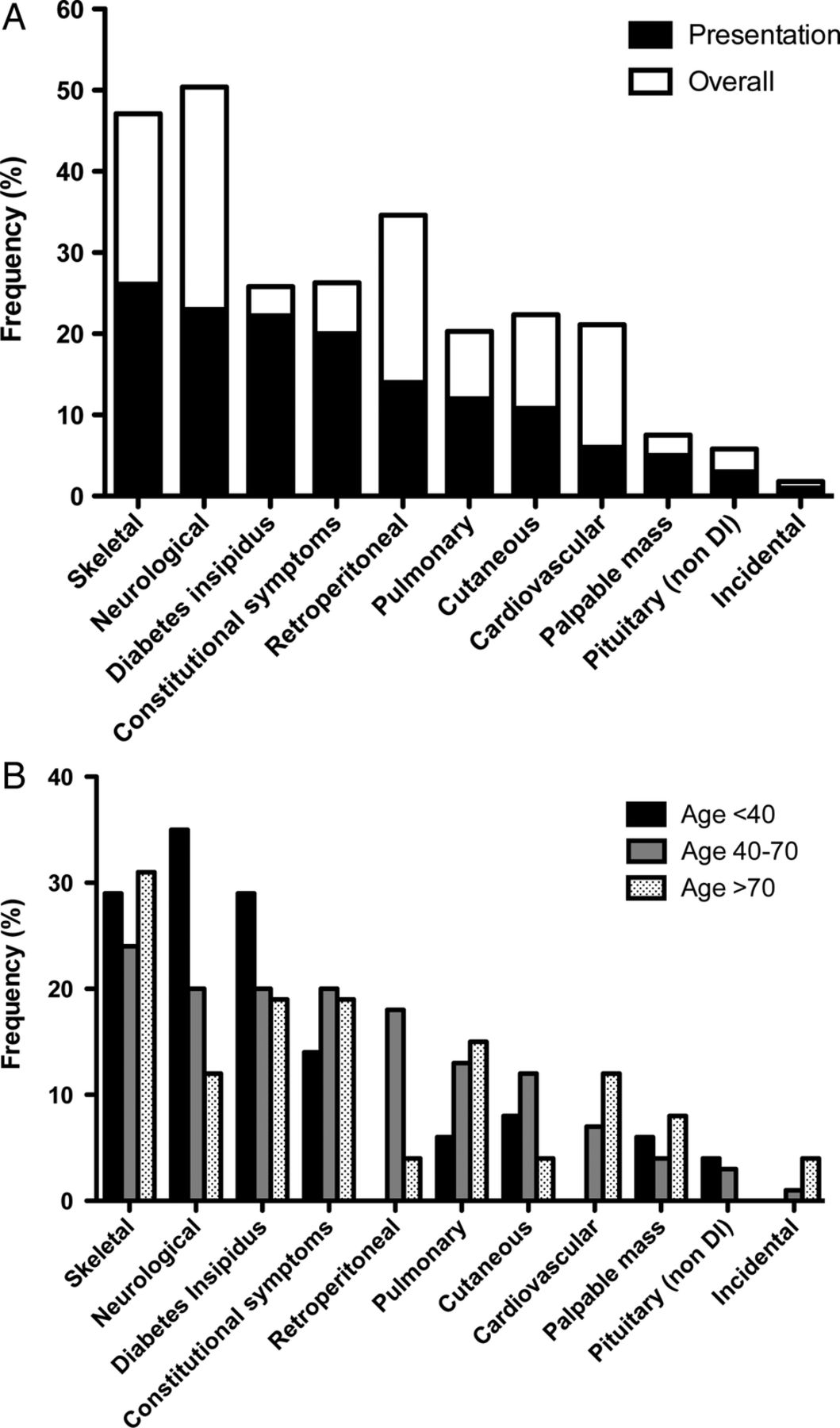 Manifestations of Erdheim–Chester disease (ECD) at onset and over the course of the disease.
Cavalli G et al. Ann Rheum Dis doi:10.1136/annrheumdis-2012-202542
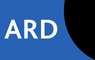 ©2013 by BMJ Publishing Group Ltd and European League Against Rheumatism
[Speaker Notes: Manifestations of Erdheim–Chester disease (ECD) at onset and over the course of the disease. The frequency of different clinical presentations of ECD was analysed in a cumulative cohort of 259 patients. (A) Depicts the cumulative frequency of the different clinical disease manifestations at the time of onset (black boxes) and over the subsequent course of the disease (white boxes). The most frequent presentations of ECD included skeletal and neurological manifestations, diabetes insipidus, and constitutional symptoms. (B) Represents the initial clinical manifestations of ECD in patients divided in different groups according to their age at disease onset (<40 years (n=49); 40–70 years (n=184); >70 years (n=26)). In patients aged less than 40 years, ECD onset was most frequently characterised by neurological and skeletal manifestations and diabetes insipidus, whereas it never featured retroperitoneal involvement. In patients aged 40–70 years, other manifestations such as constitutional symptoms, retroperitoneal, pulmonary and cutaneous involvements started to emerge. In patients who were over 70 years at disease onset, pulmonary and cardiovascular involvements also were not infrequent presentations. DI, diabetes insipidus.]
Erdheim-Chester Disease Pathogenesis
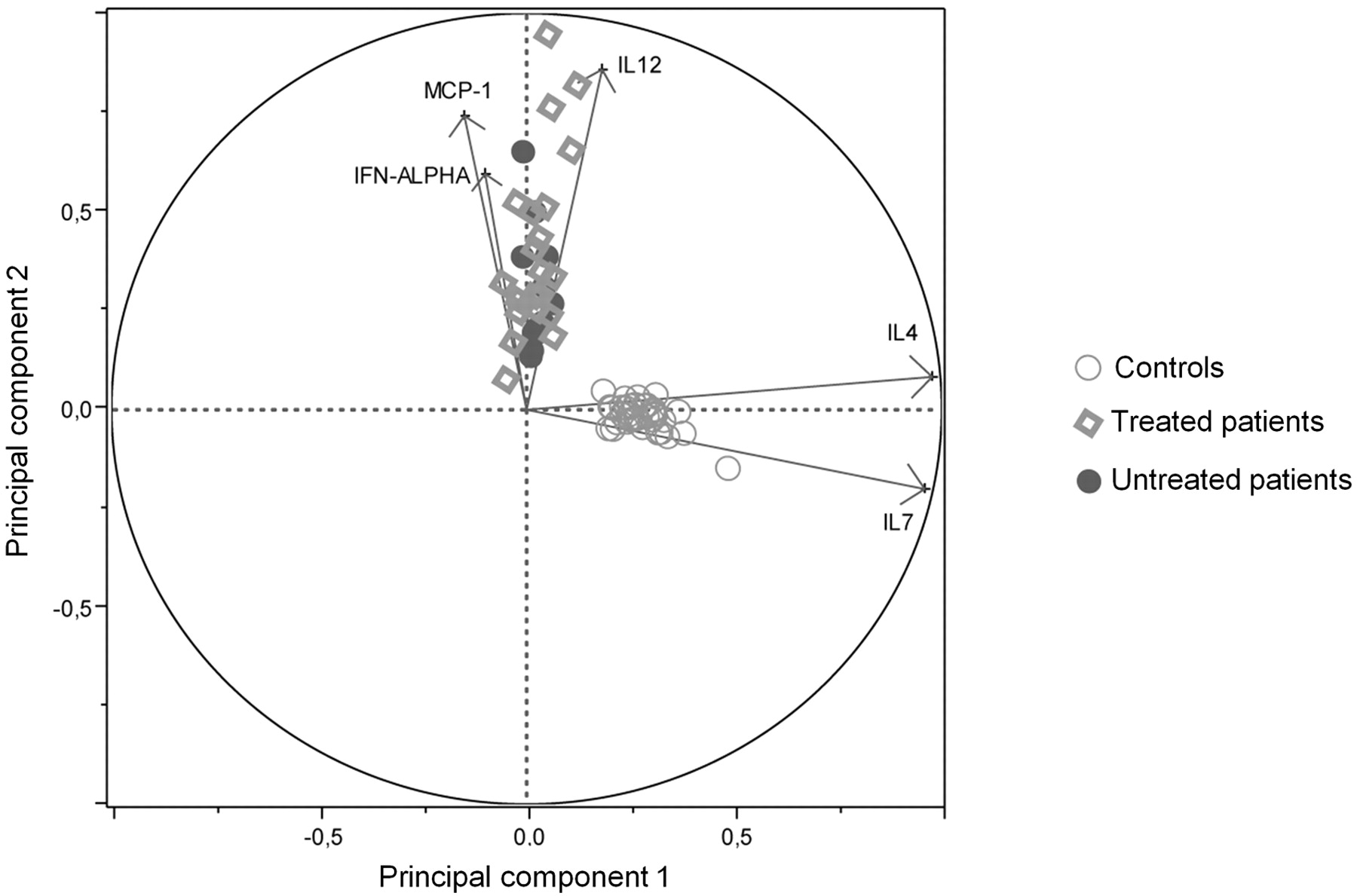 Clonality studies have 
     produced varied results
Arnaud, et al described a
	cytokine profile from 
     serum samples  - IFN-α, IL-1/IL-1-RA, IL-6, IL-12
     and MCP-1 
Dagna, et al demonstrated TNF-α, IL-6, and CXCL8/IL-8 are released by the lesional histiocytes
Arnaud L et al. Blood 2011;117:2783-2790
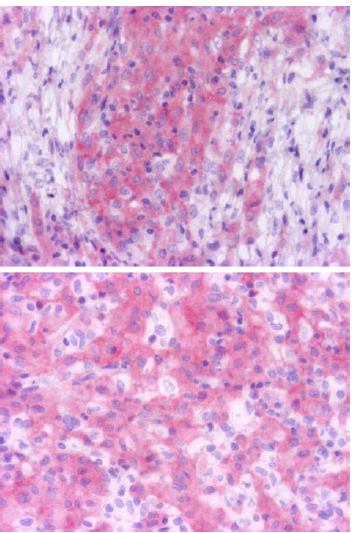 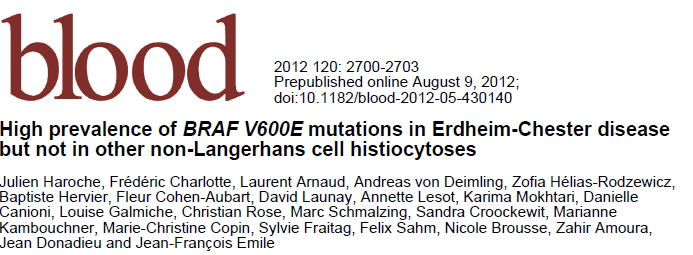 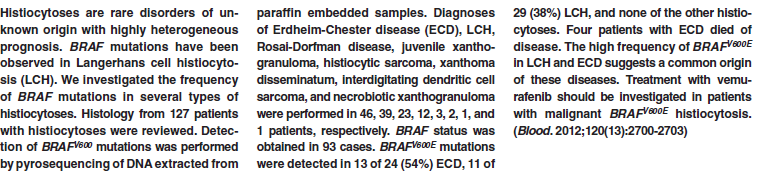 ECD Treatment
No standard treatment
Interferon α
Systemic chemotherapy (vinblastine and etoposide)
IL-1-Ra (anakinra)
Imatinib (gleevac)
Methotrexate
Infliximab (Remicade, anti-TNFα)
Vemurafenib (BRAF enzyme inhibitor)
Radiation therapy
Summary of our patient
Treated with interferon
Treated with vinblastine, 6-mercaptopurine, and prednisone
Slight improvement in lesions but worsening fatigue
Switches to Gleevac
Increase in size of lesions
Radiation therapy 
Increase in size of lesions
Surgery
Tries to start anakinra, but can’t afford
BRAF testing negative
Continued worsening of symptoms, wheelchair bound
References
Arnaud, et al. Systemic pertrbation of cytokine and chemokine networks in Erdheim-Chester disease: a single-center series of 37 patients. Blood. 2011; 117: 2783-2790.
Aouba, A., Larousserie, F., Le Guern, V., Martin, A., and Guillevin, L. Spumous histiocytic oligoarthritis coexisting with systemic Langerhans’ cell histiocytosis: case report and literature review. Joint Bone Spine. 2009; 76:701-704.
Bisceglia, M., Cammisa, M., Suster, S., and Colby, T. Erdheim-Chester disease: clinical and pathologic spectrum of four cases from the Arkadi M. Rywlin Slide Seminars. Adv in Anat Pathol. 2003; 10:160-171.
Cavalli, G., Guglielmi, B., et al. The multifaceted clinical presentations and manifestations of Erdheim-Chester disease: comprehensive review of the literature and of 10 new cases. Ann Rheum Dis. 2013; 0:1-5.
Conley, A., Manjila, S., Guthikonda, M., Kupsky, W.J., and Mittal, S. Non-Langerhans cell histiocytosis with isolated CNS involvement: An unusual variant of Erdheim-Chester disease. Neuropathology. 2010; 30: 634-647.
Dagna, L., Girlanda, S., Langheim, S., Rizzo, N., Bozzolo, E.P., Sabbadini, M.G., and Ferrarini, M. Rheumatology. 2010; 49: 1203-1206.
Haroche, J., et al. High prevalence of BRAF V600E mutations in Erdheim-Chester disease but not in other non-Langerhans cell histiocytoses. Blood. 2012; 120: 2700-2703.
Khezri, F., Gibson, L.E., and Tefferi, A. Xanthoma Disseminatum. Arch Dermatol. 2011; 147:459-464.
Mills, J.A., Gonzalez, R.G., and Jaffe, R. Case 25-2008: A 43-year old man with fatigue and lesions in the pituitary and cerebellum. N Engl J Med. 2008; 359: 736-747.
Ng-Cheng-Hin, B., O’Hanlon-Brown, C., Alifrangis, C., and Waxman, J. Langerhans cell histiocytosis: old disease new treatment. Q J Med. 2011; 104:89-96.
Weitzman, S. and Jaffe, R. Uncommon histiocytic disorders: the non-Langerhans cell histiocytoses. Pediatric Blood Cancer. 2005; 45:256-264.
Wilejto, M. and Abla, O. Langerhans cell histiocytosis and Erdheim-Chester disease. Curr Opin Rheumatol. 2012; 24:90-96.